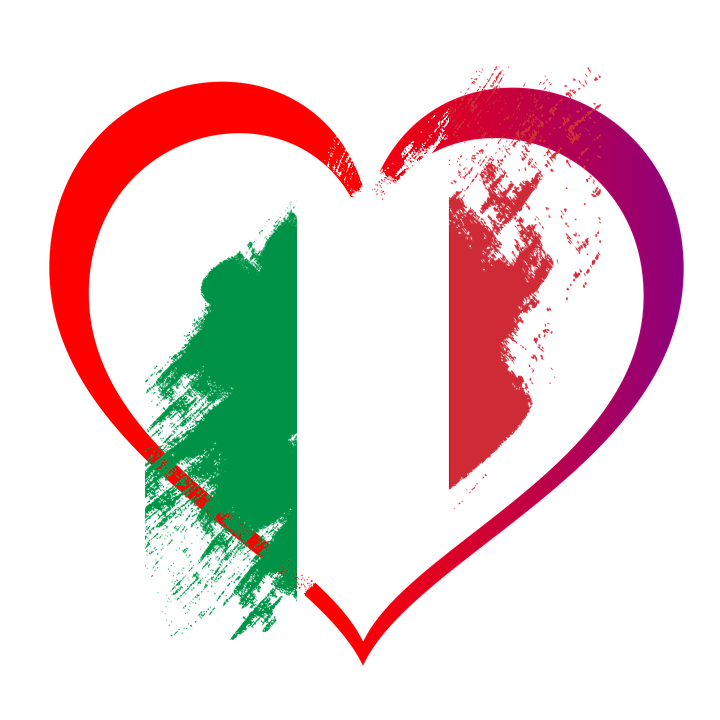 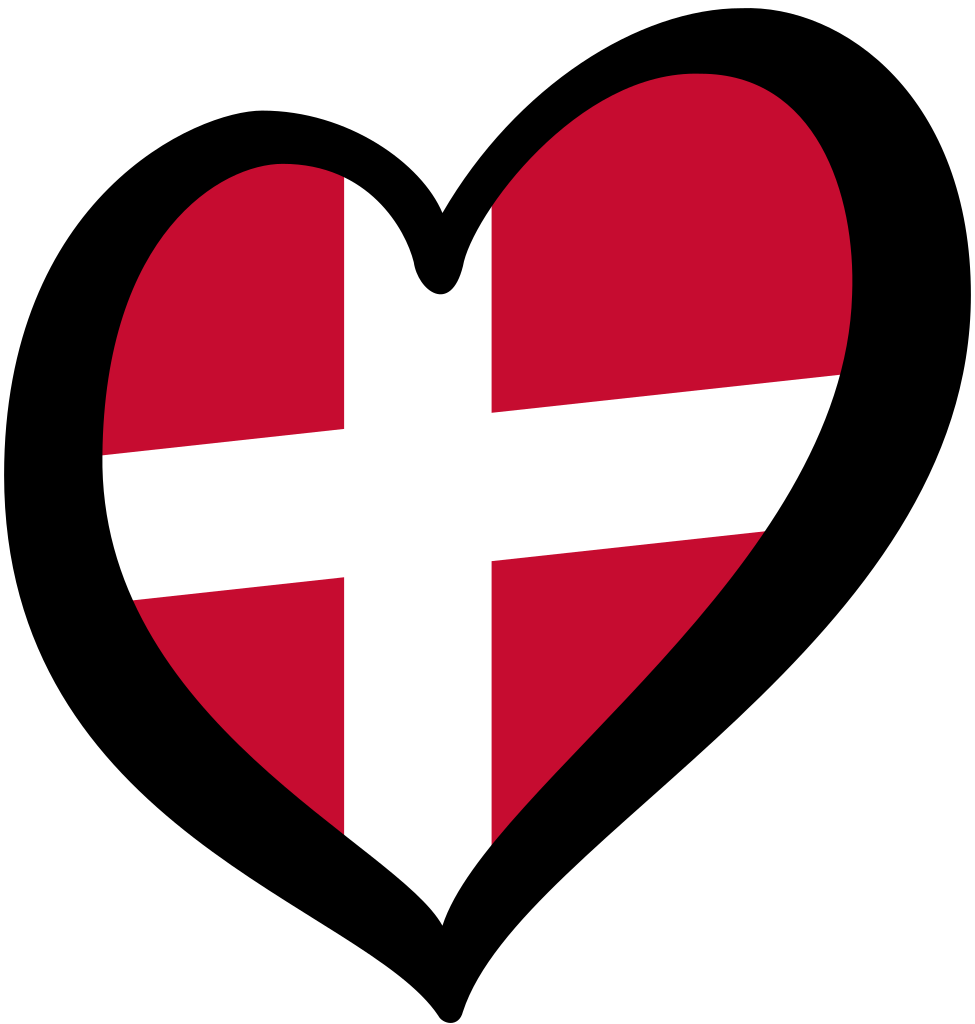 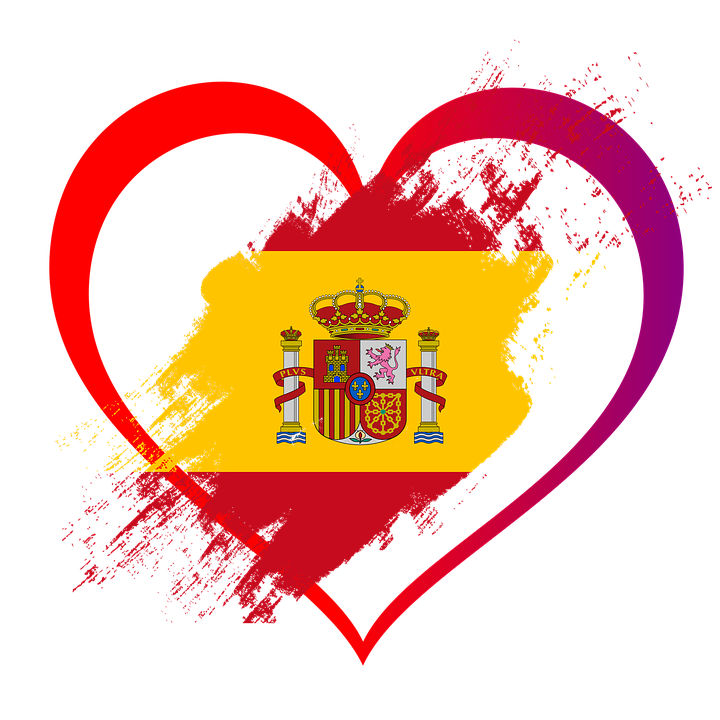 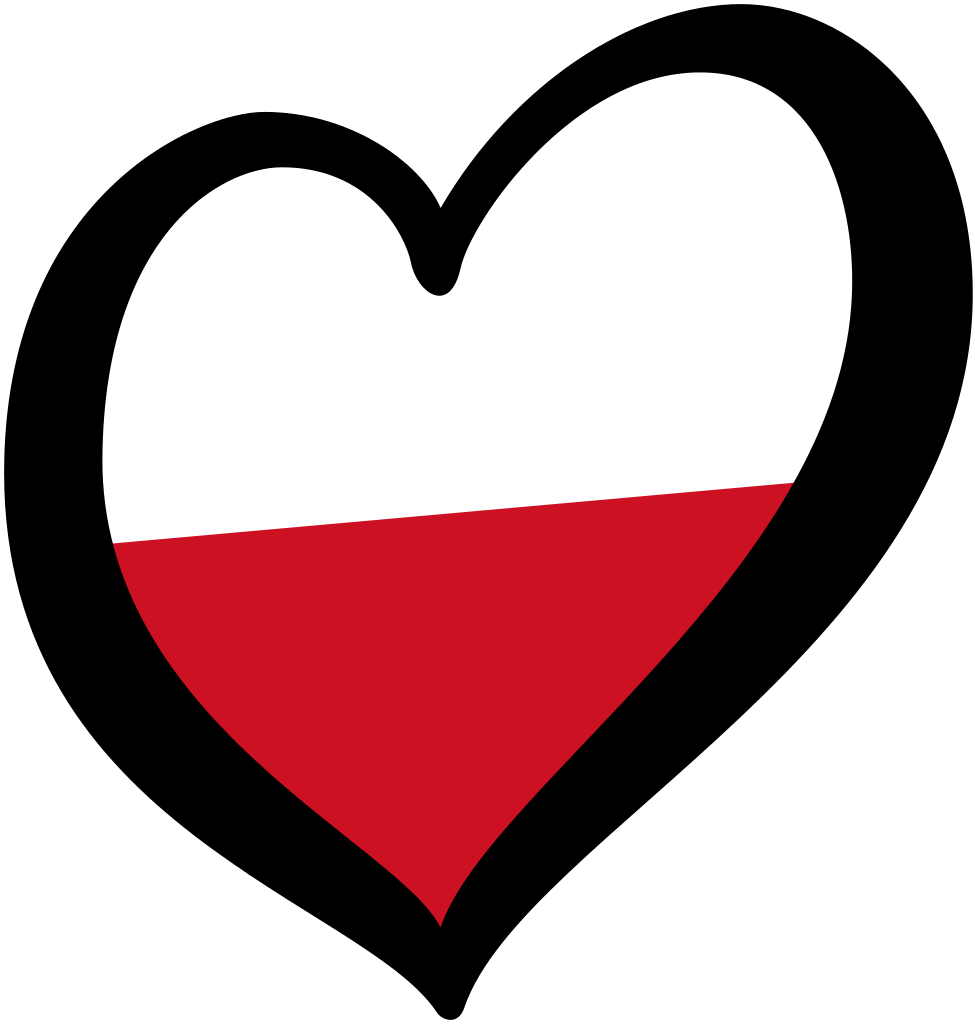 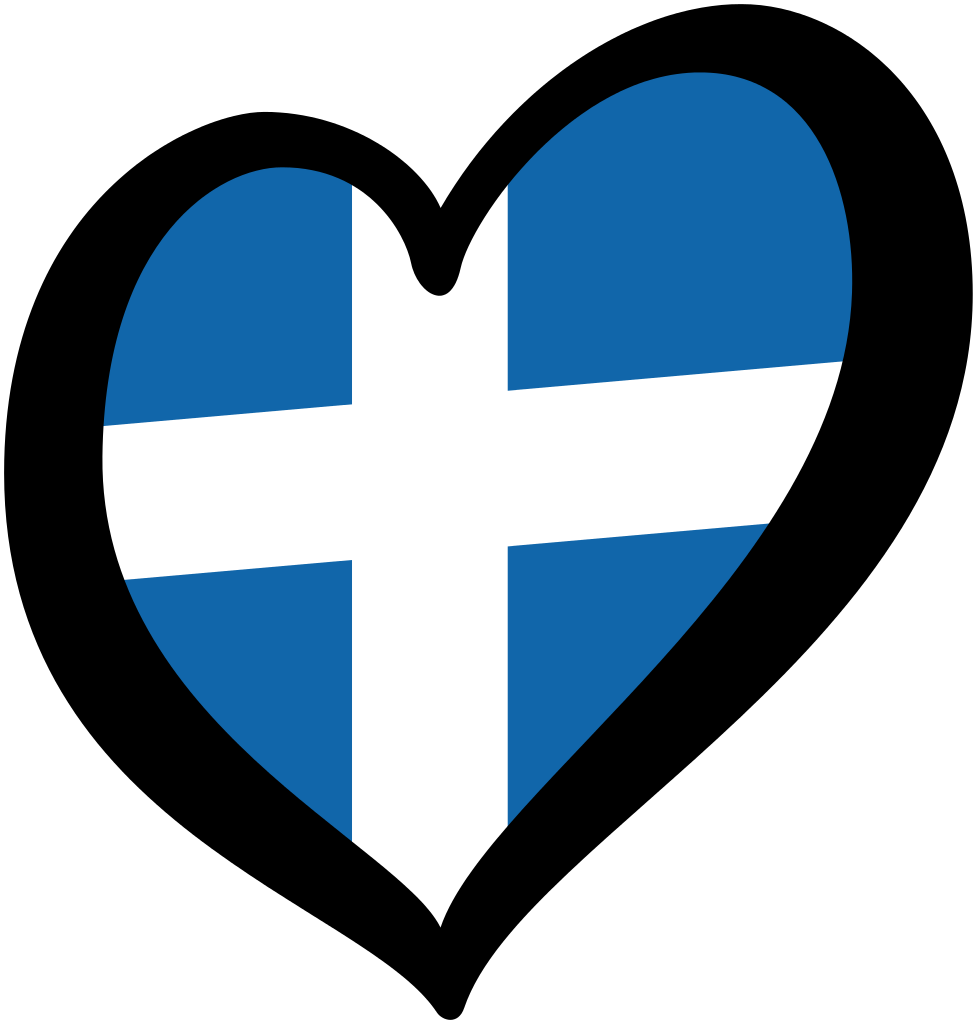 USE AND MISUSE OF TECHNOLOGY
“IMPOSSIBLE BECOMES POSSIBLE: YOUNG ENTREPRENEURS IN ACTION”
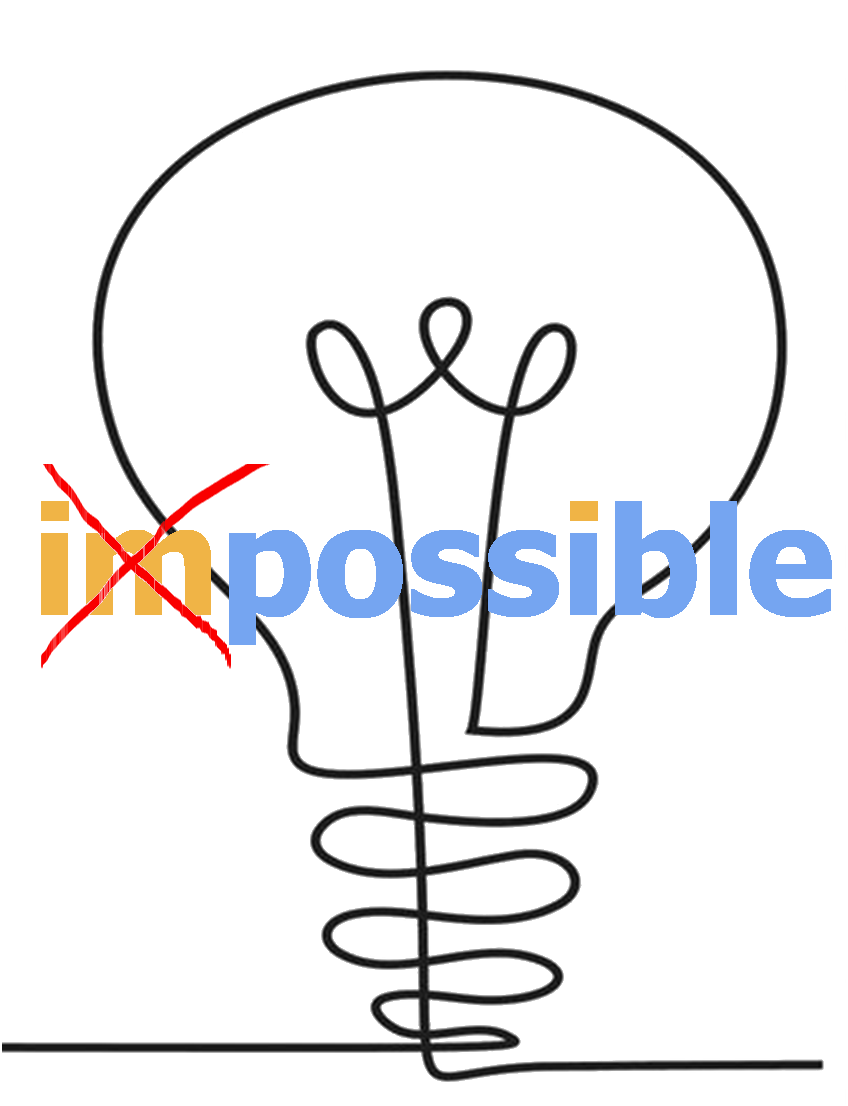 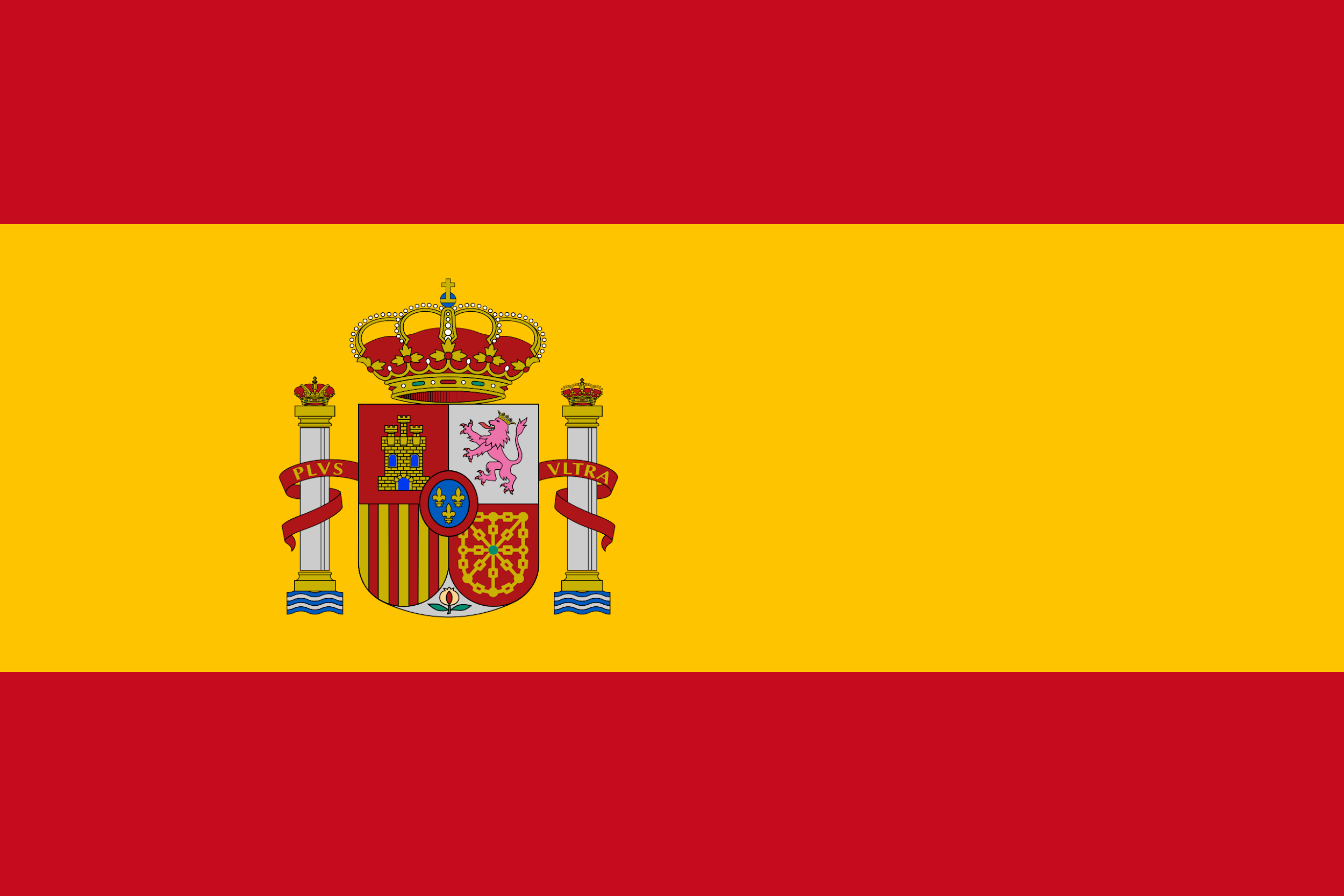 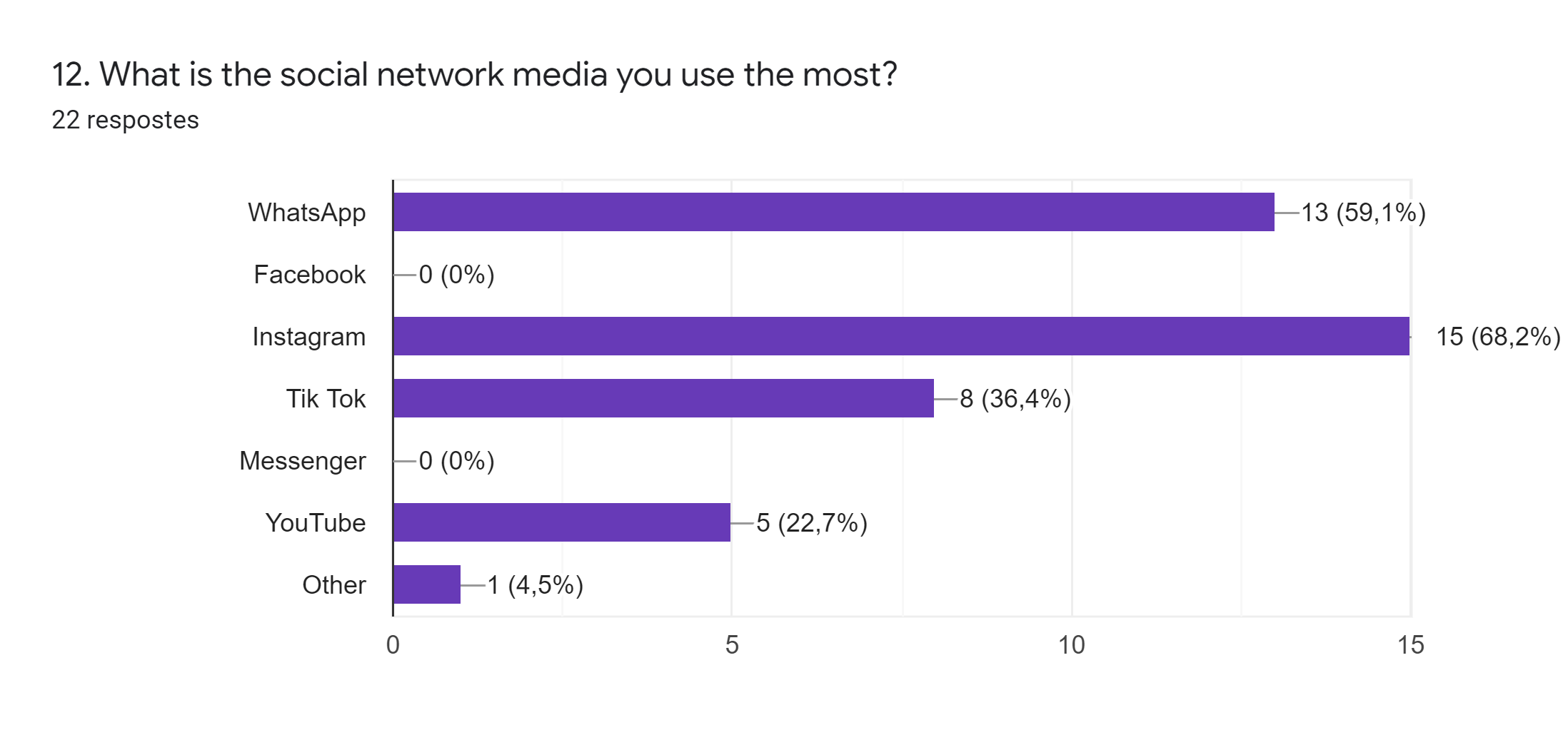 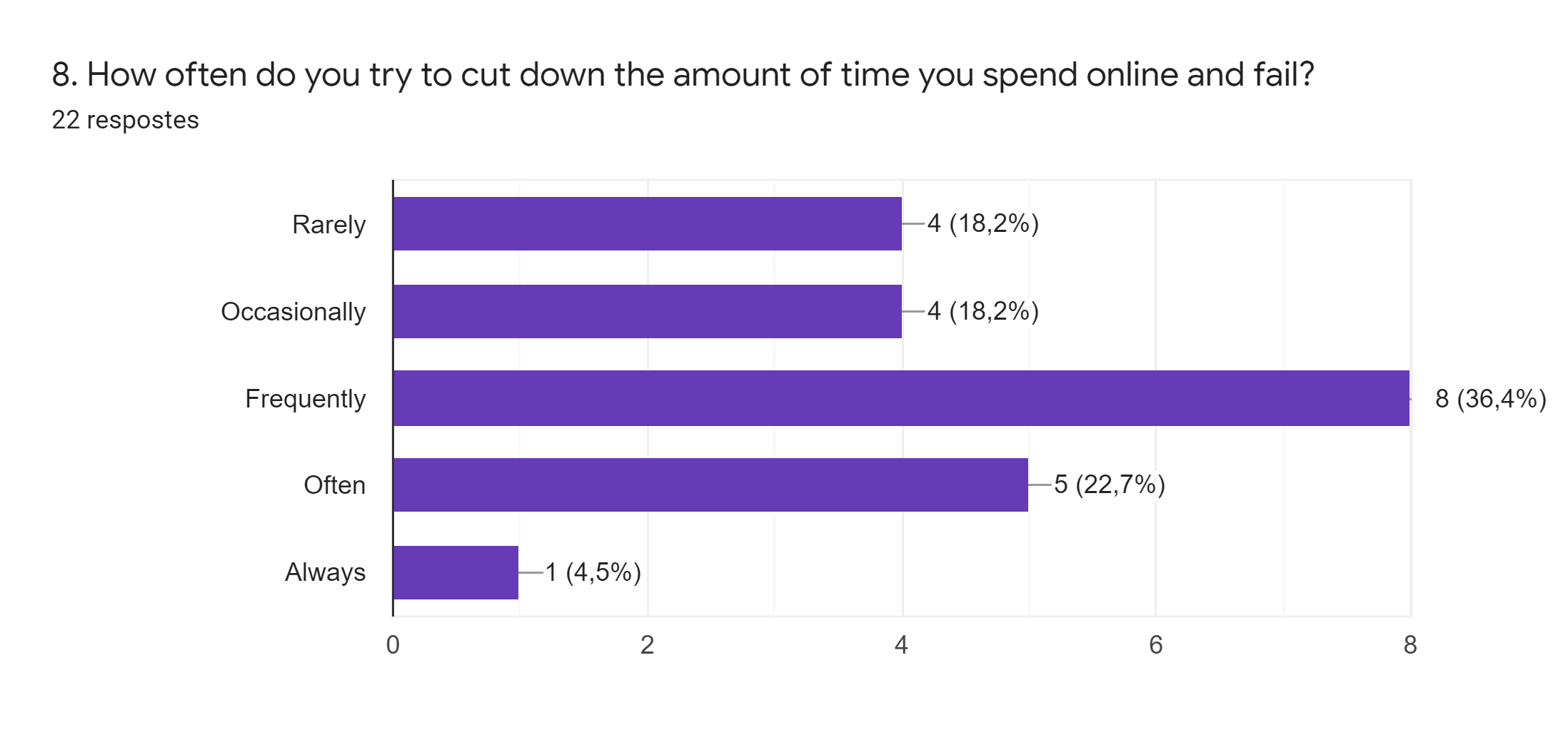 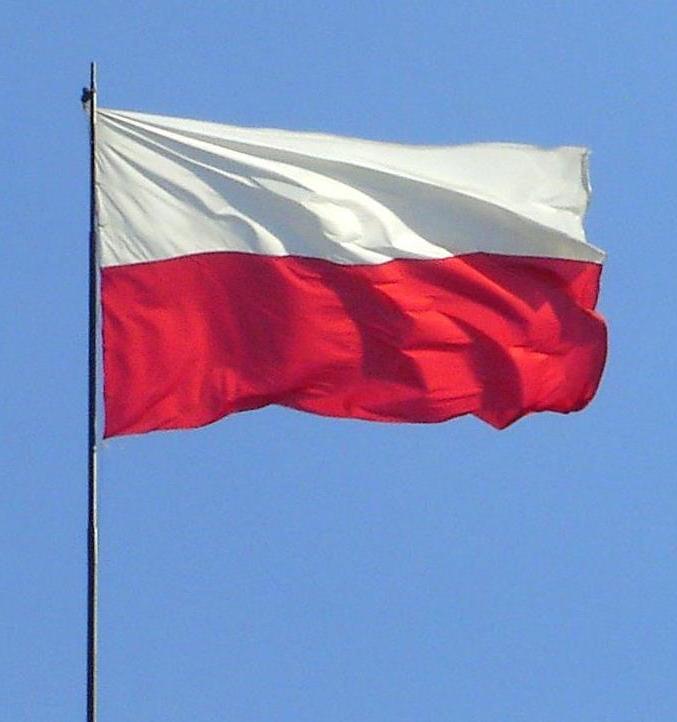 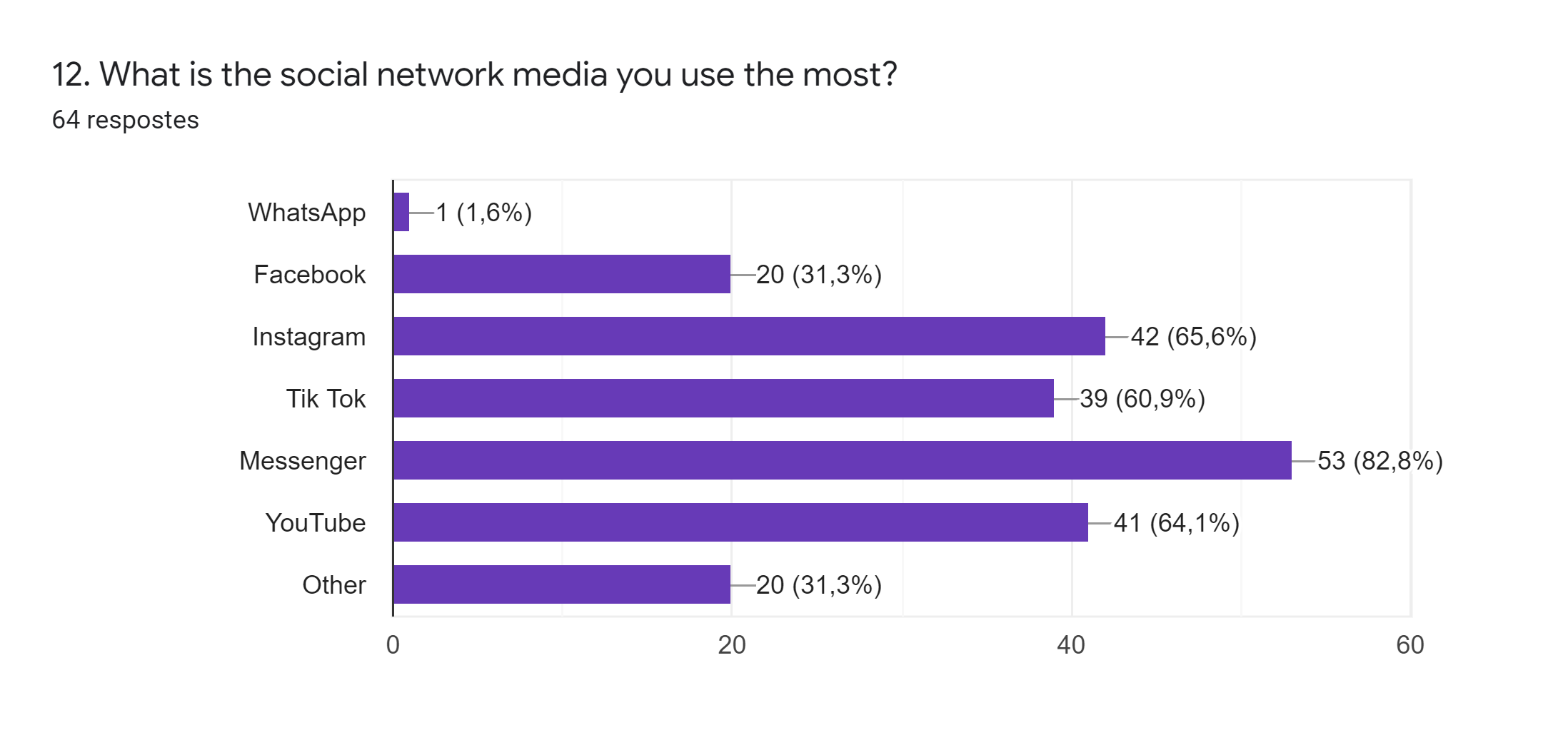 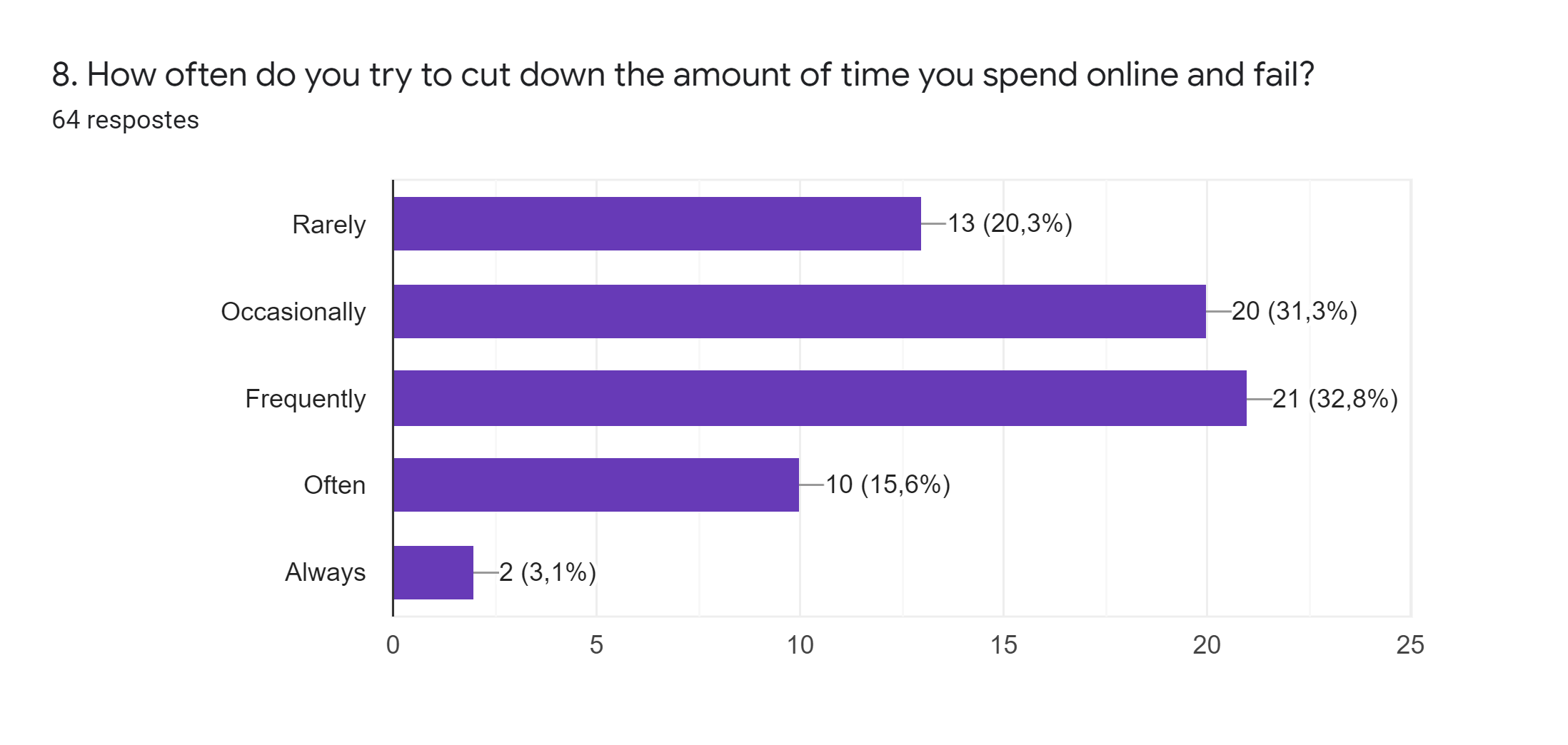 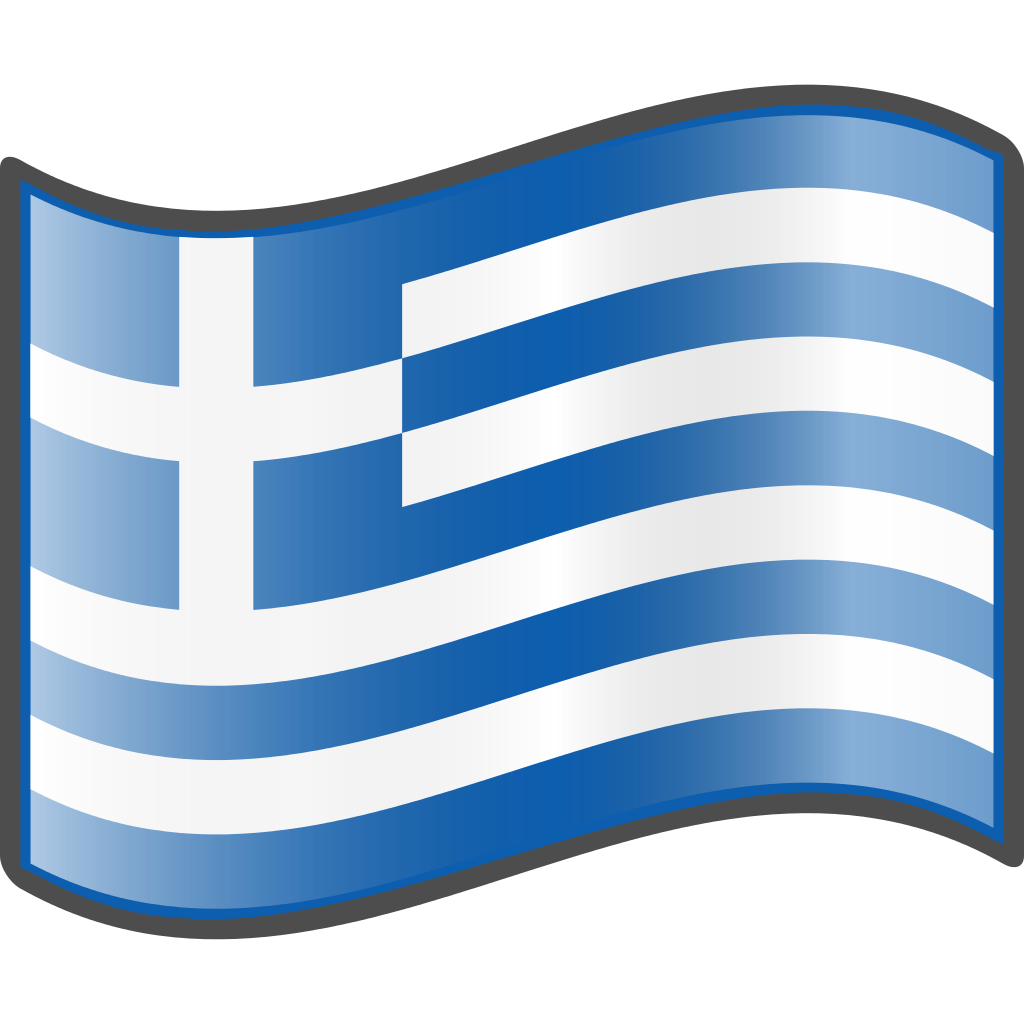 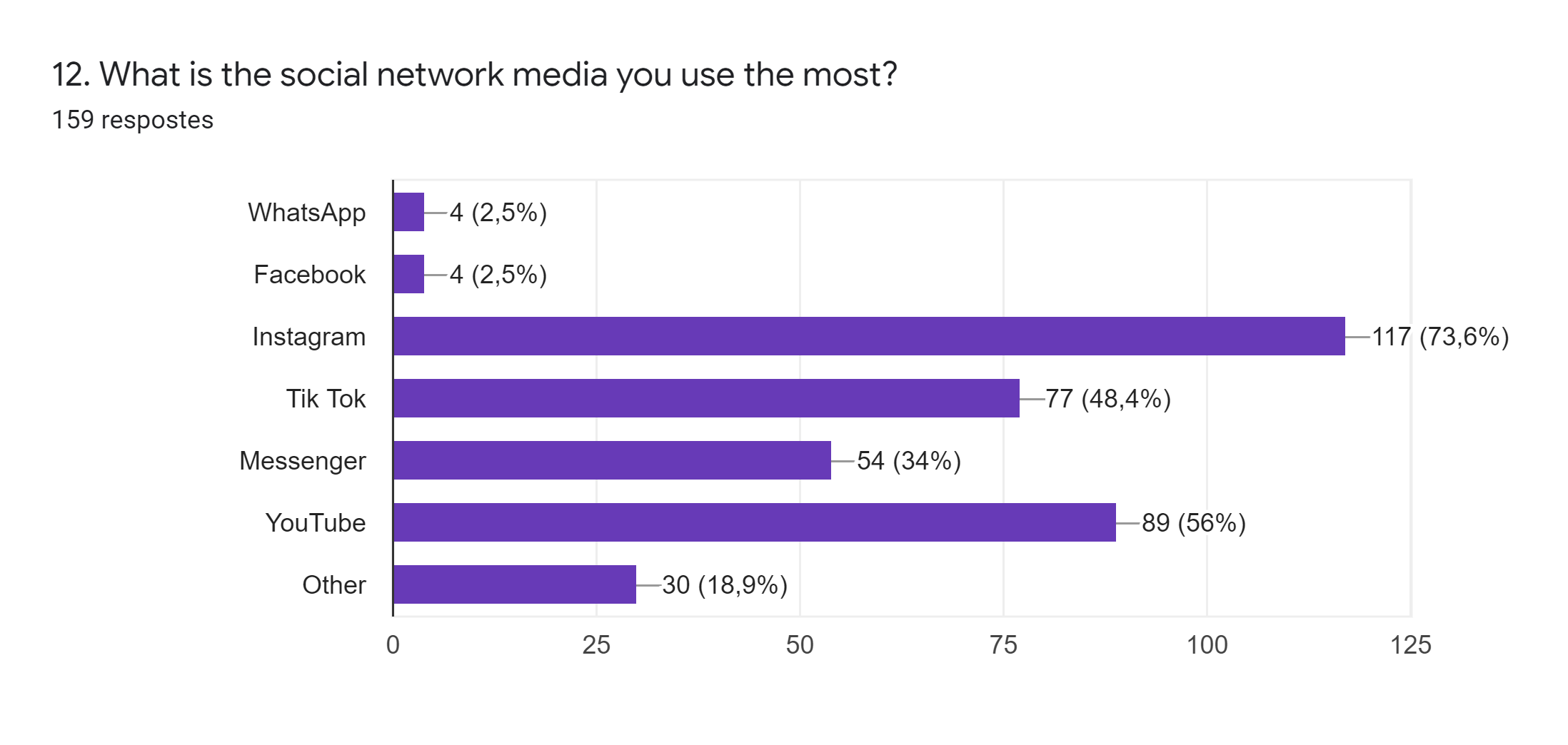 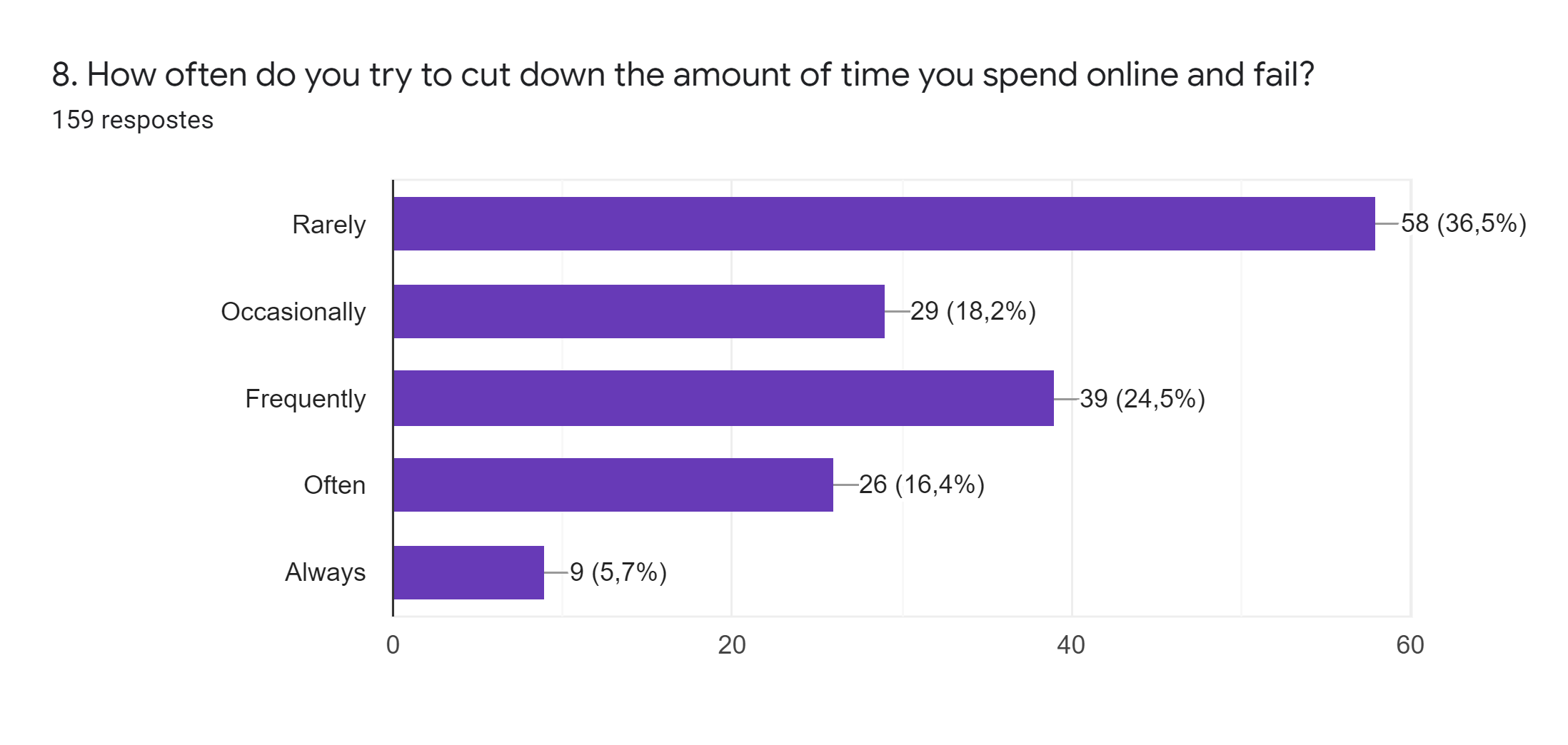 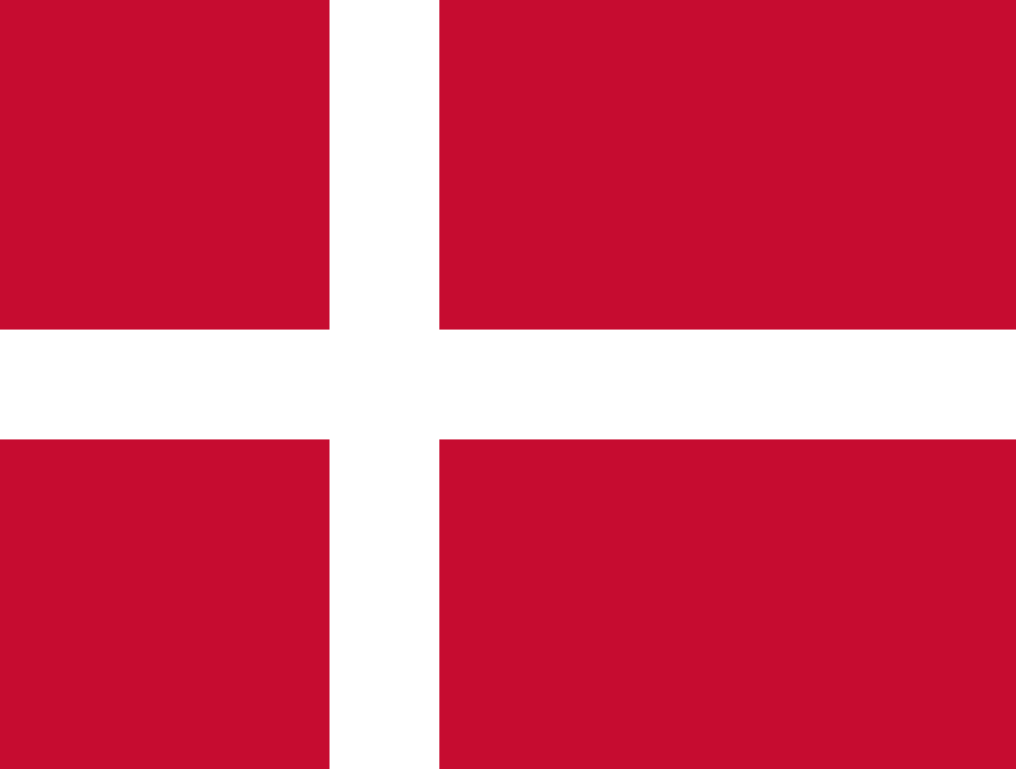 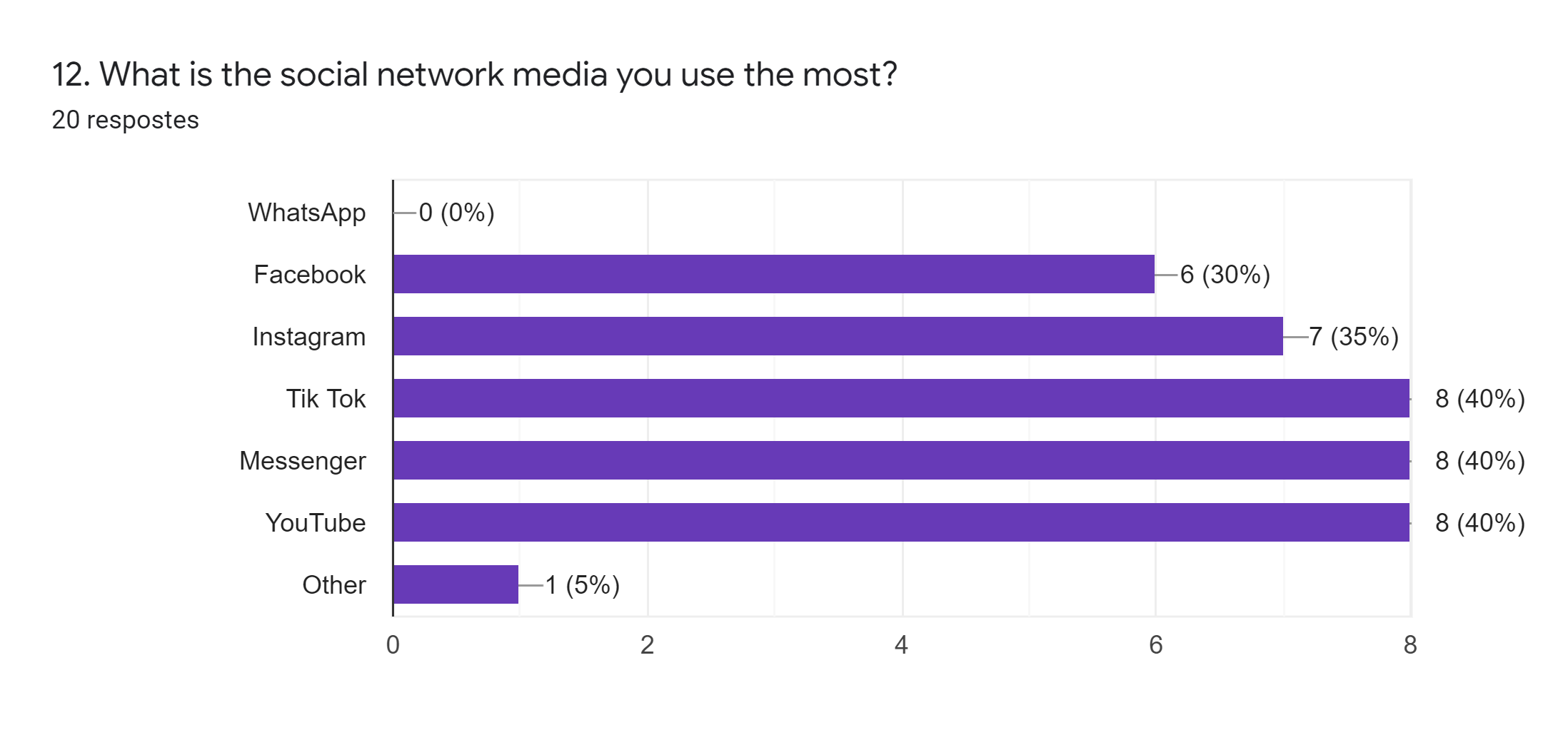 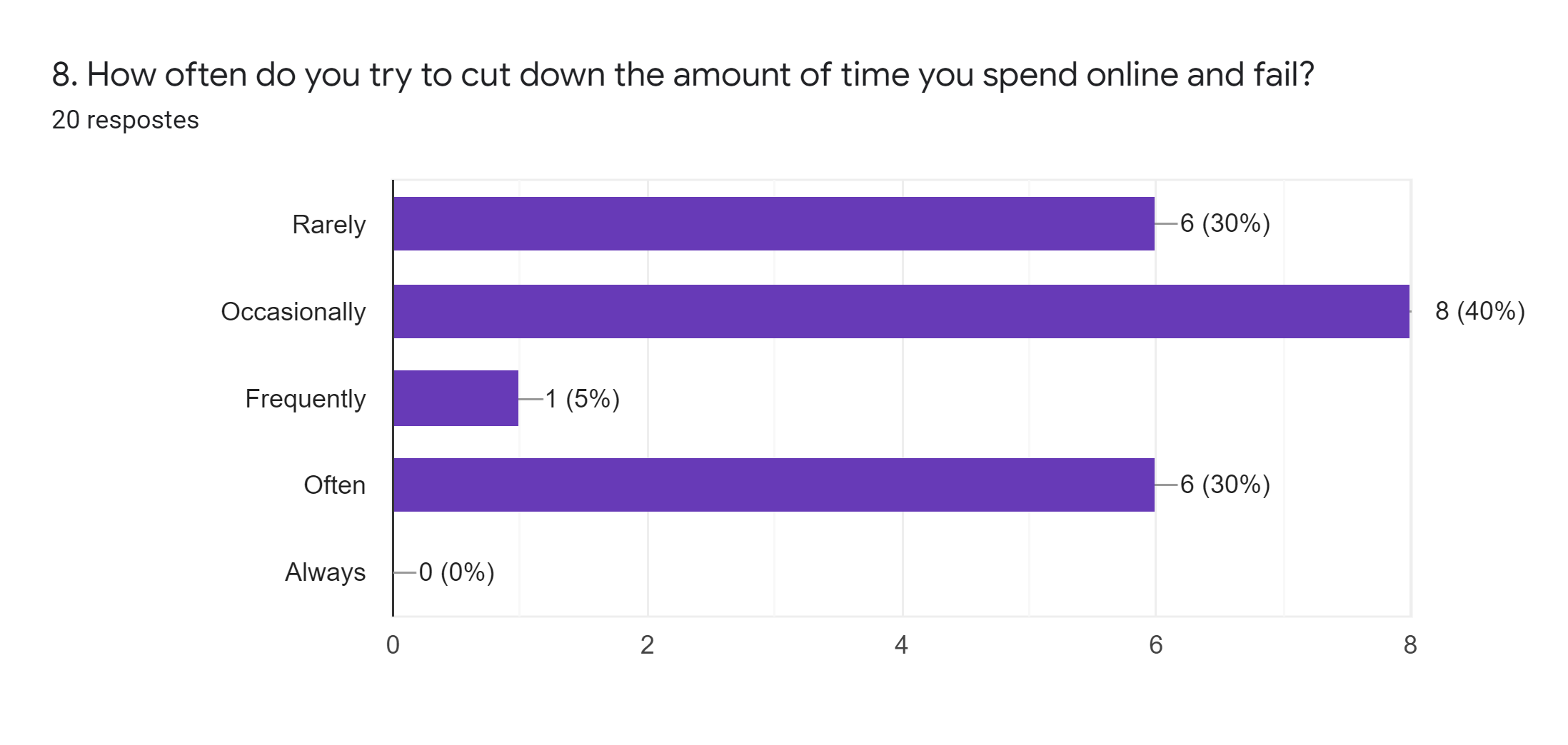 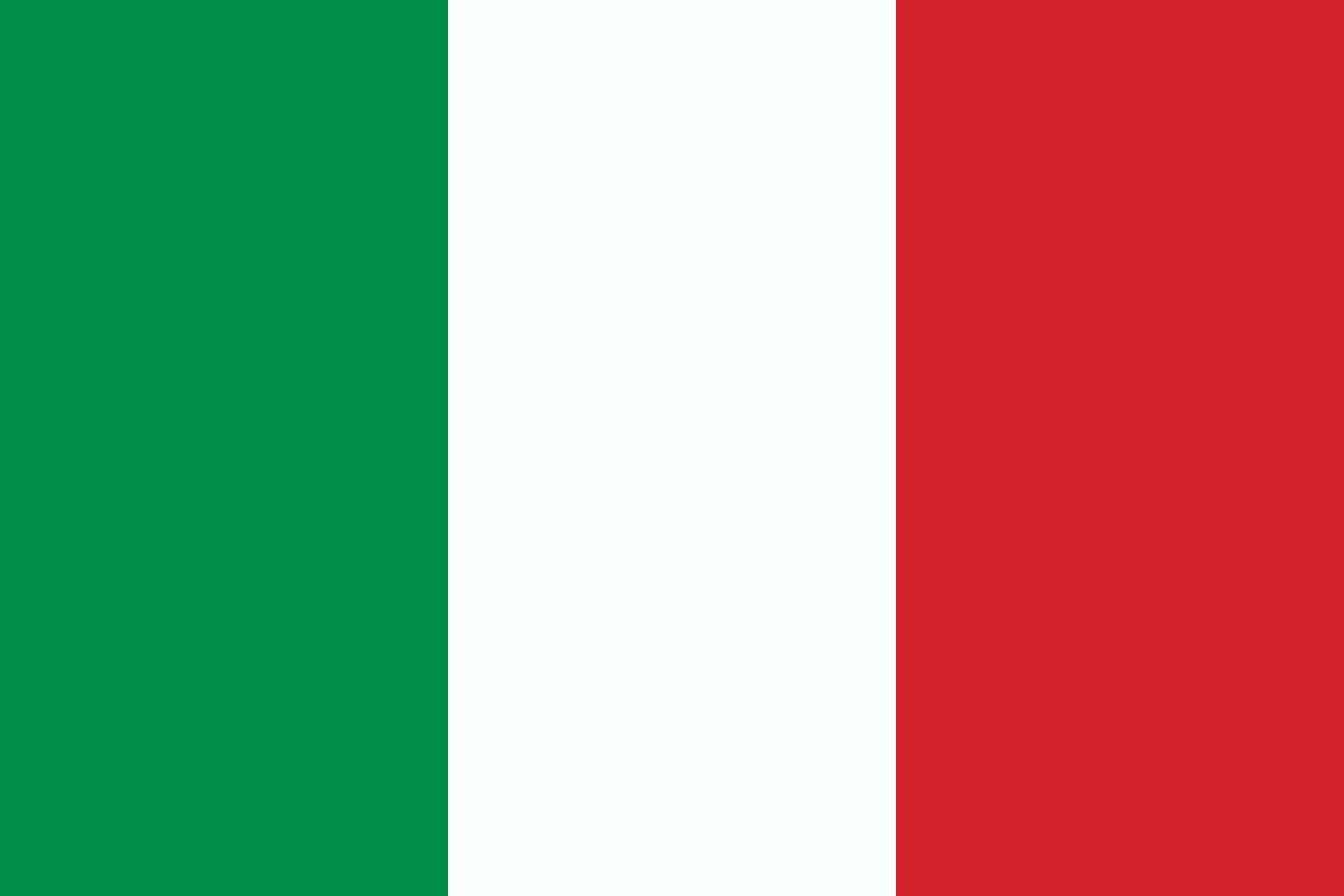 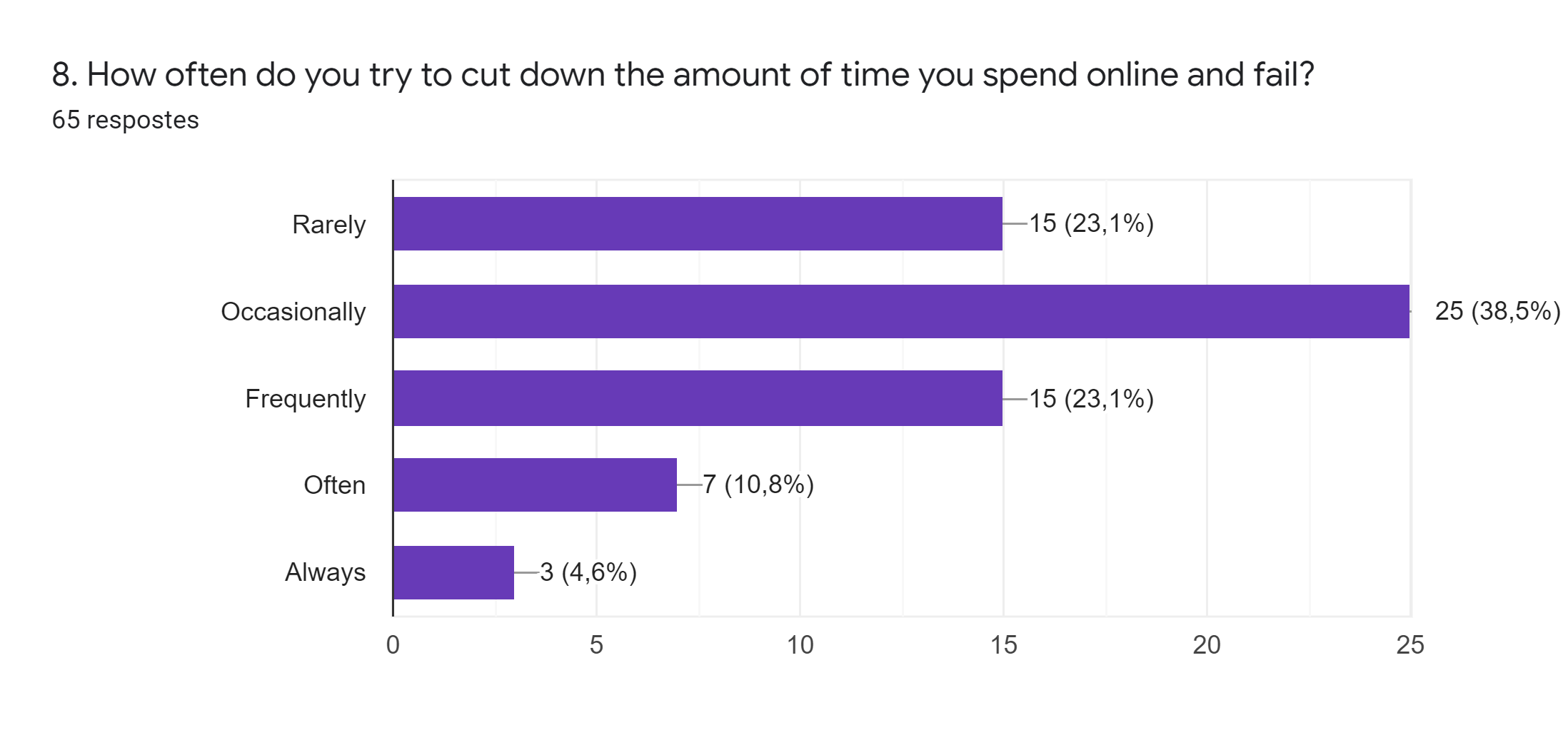 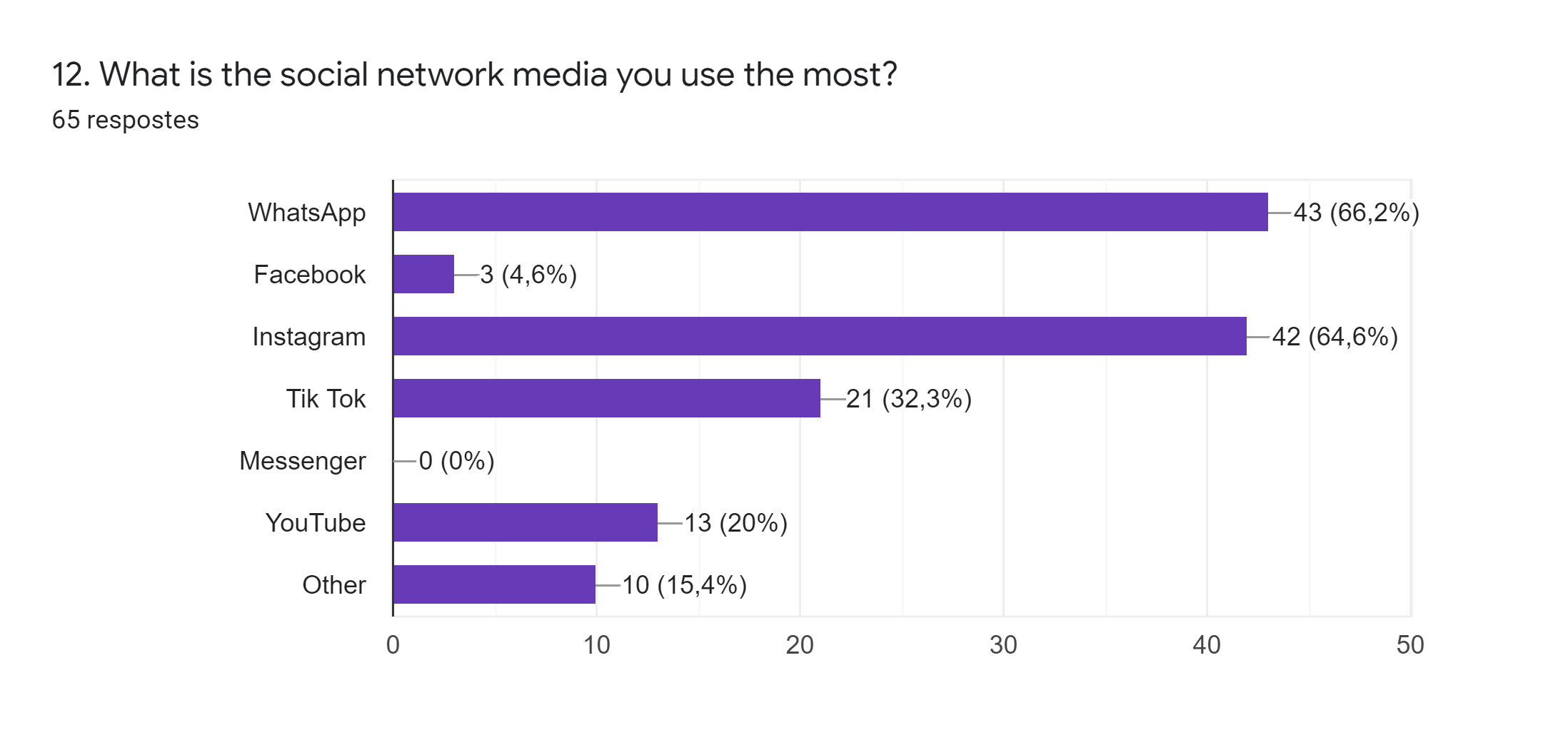 Do you have any friends who are addicted to social networks or technology? Do you think their personality has changed?
Do you depend on technology/social networks to study and meet your friends?
How do you feel after a day without using any kind of technology?